HEAL Committee Meeting
October 10, 2024
Agenda
Welcome and Introductions (Dr. Butler and Dr. Dei-Tutu)
Grant Discussion (Dr. Butler)
ADEPT Agenda Review (Dr. Dei-Tutu)
2024 Annual Center Survey Updates (Dr. Butler)
2025 Annual Survey and Manuscript Brainstorm (Dr. Butler and Dr. Dei-Tutu)
Grant Application Discussion
T1DX-QI has partnered with Eva Garland to apply for a wider range of grants.

How can HEAL committee help support review and application?


Potential Grant Applications:
Connecting Organizations and People to Empower Diabetes Prevention and Treatment (Connections)
Comprehensive Analysis, Surveillance, and Statistics Initiative for Diabetes in the Young (CASSIDY)
Dissemination and Implementation Research in Health (R01 Clinical Trial Optional)
Leveraging Health Information Technology (Health IT) to Address and Reduce Health Care Disparities (R01 Clinical Trial Optional)
Model Continuums of Care Initiative (MCCI) to Advance Health Equity and End Health Disparities Among Women and Girls in Racial/Ethnic Minority and Other Underserved Communities (U34 Clinical Trials Required)
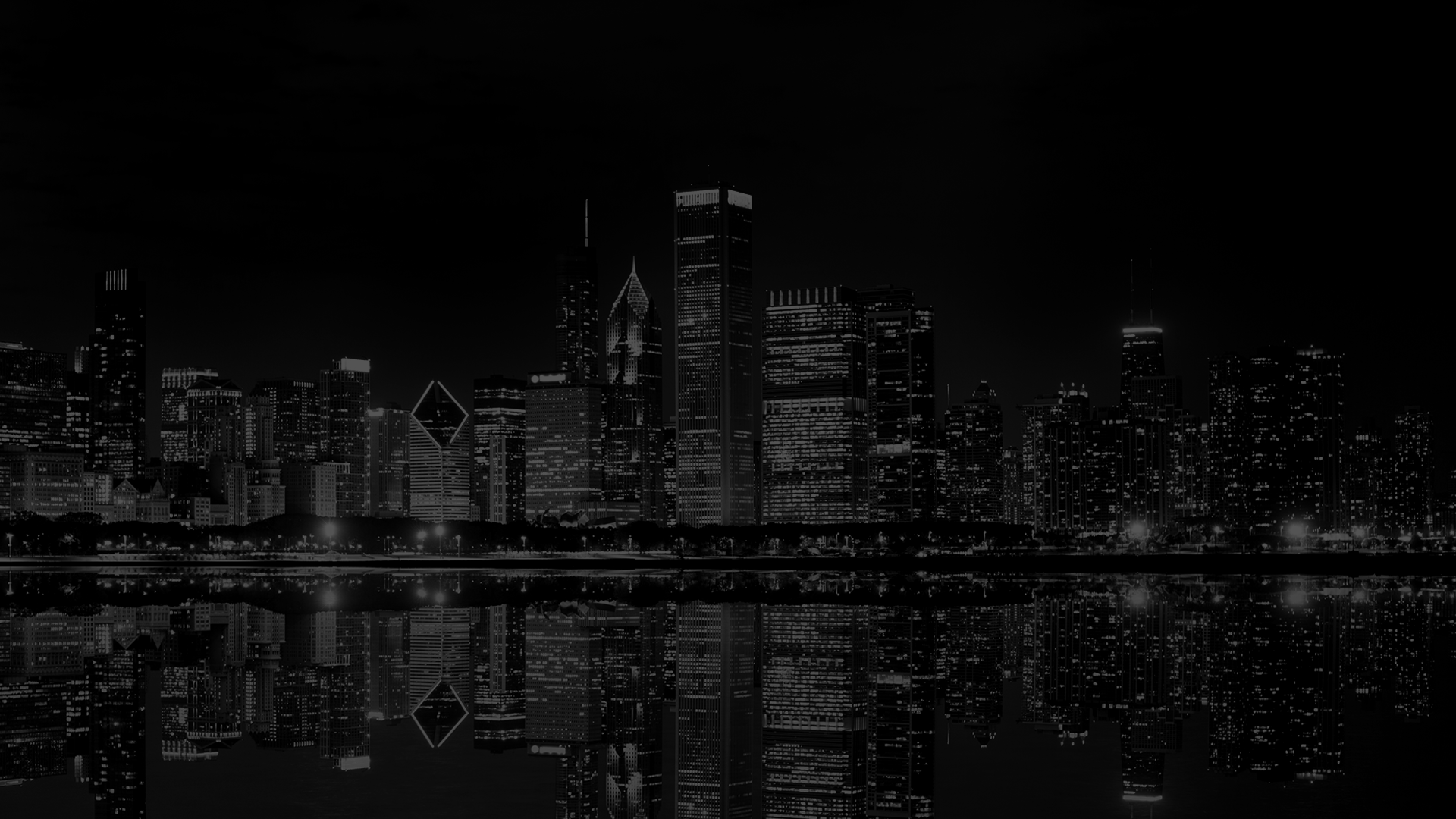 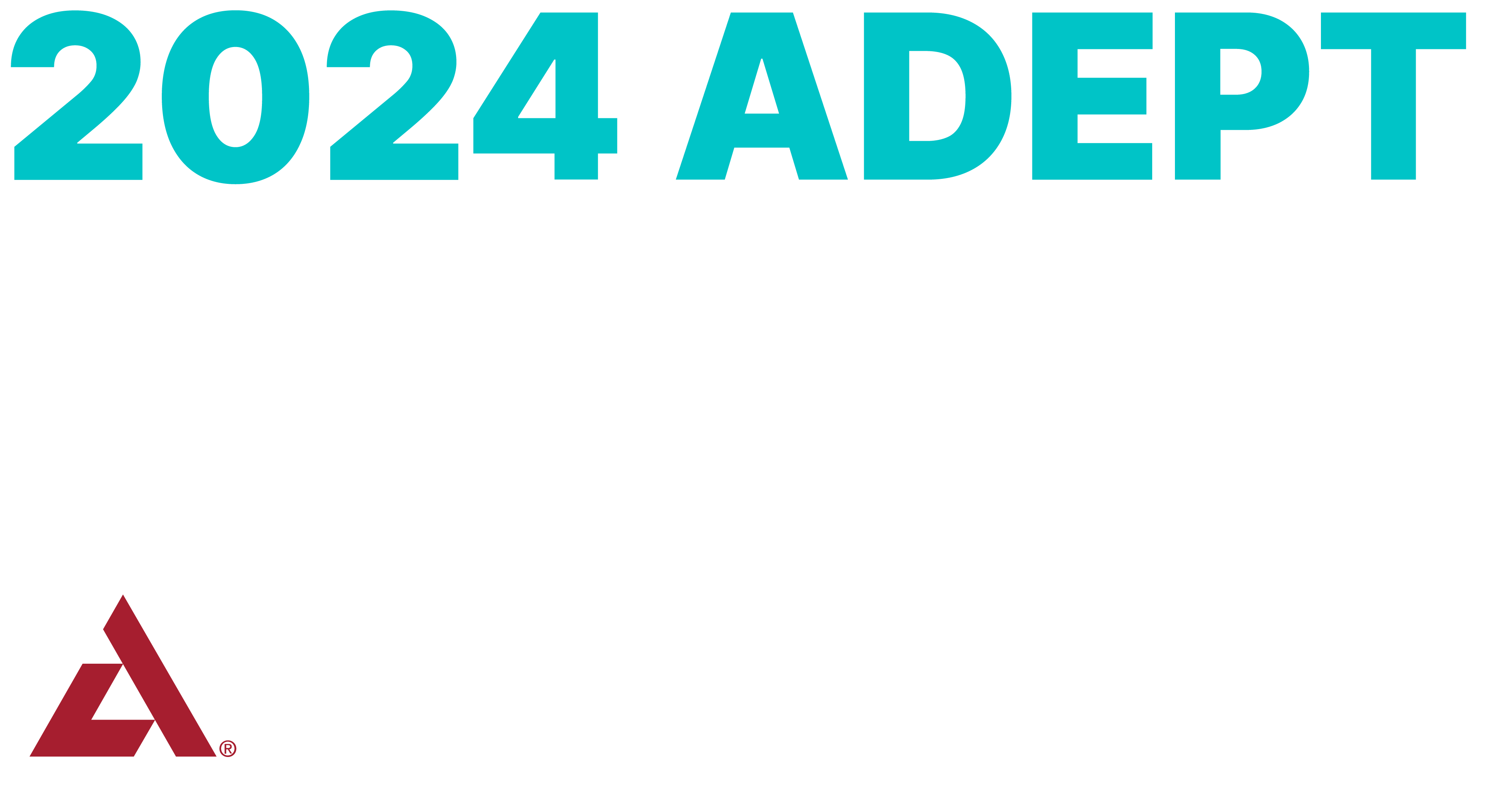 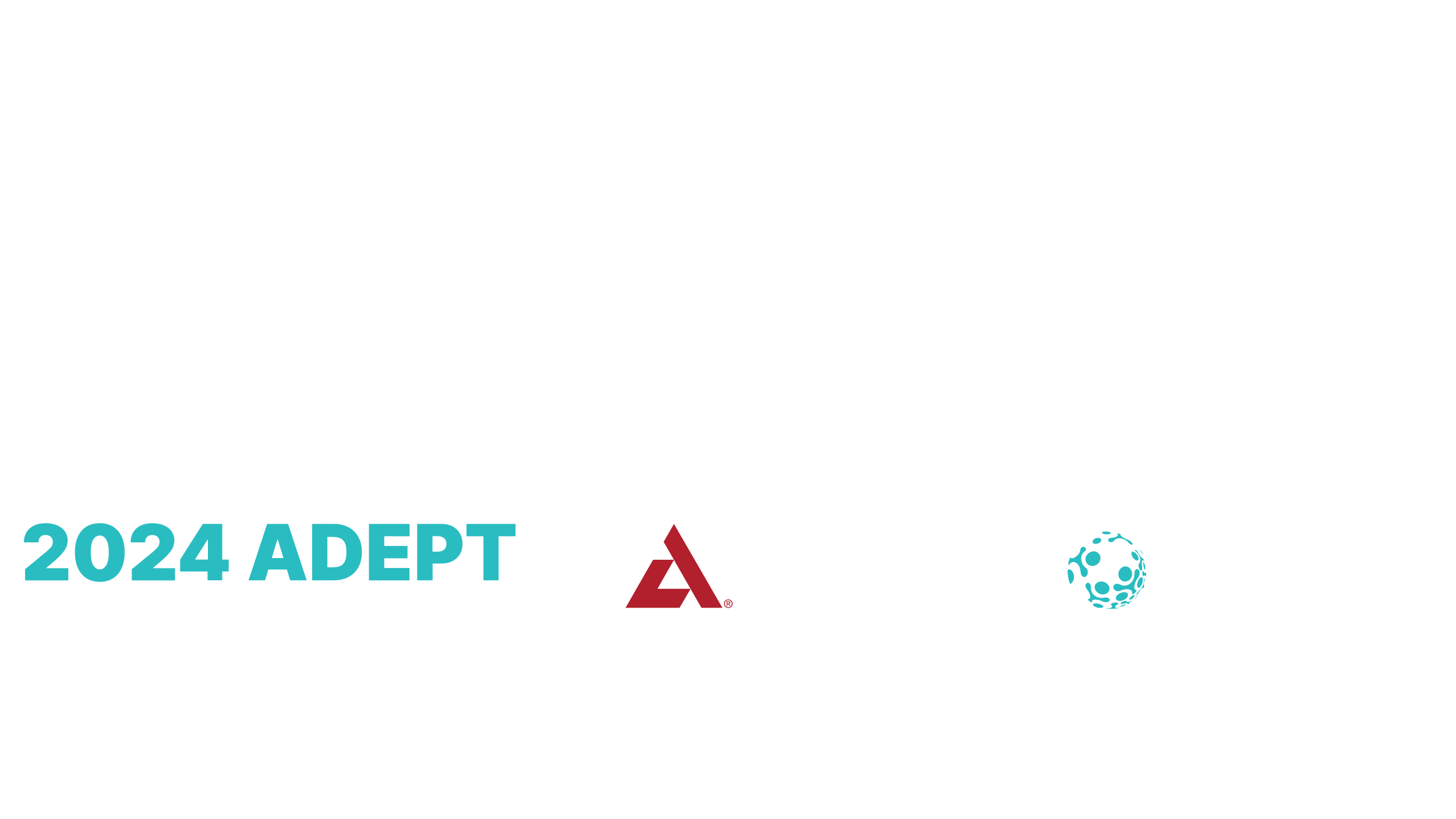 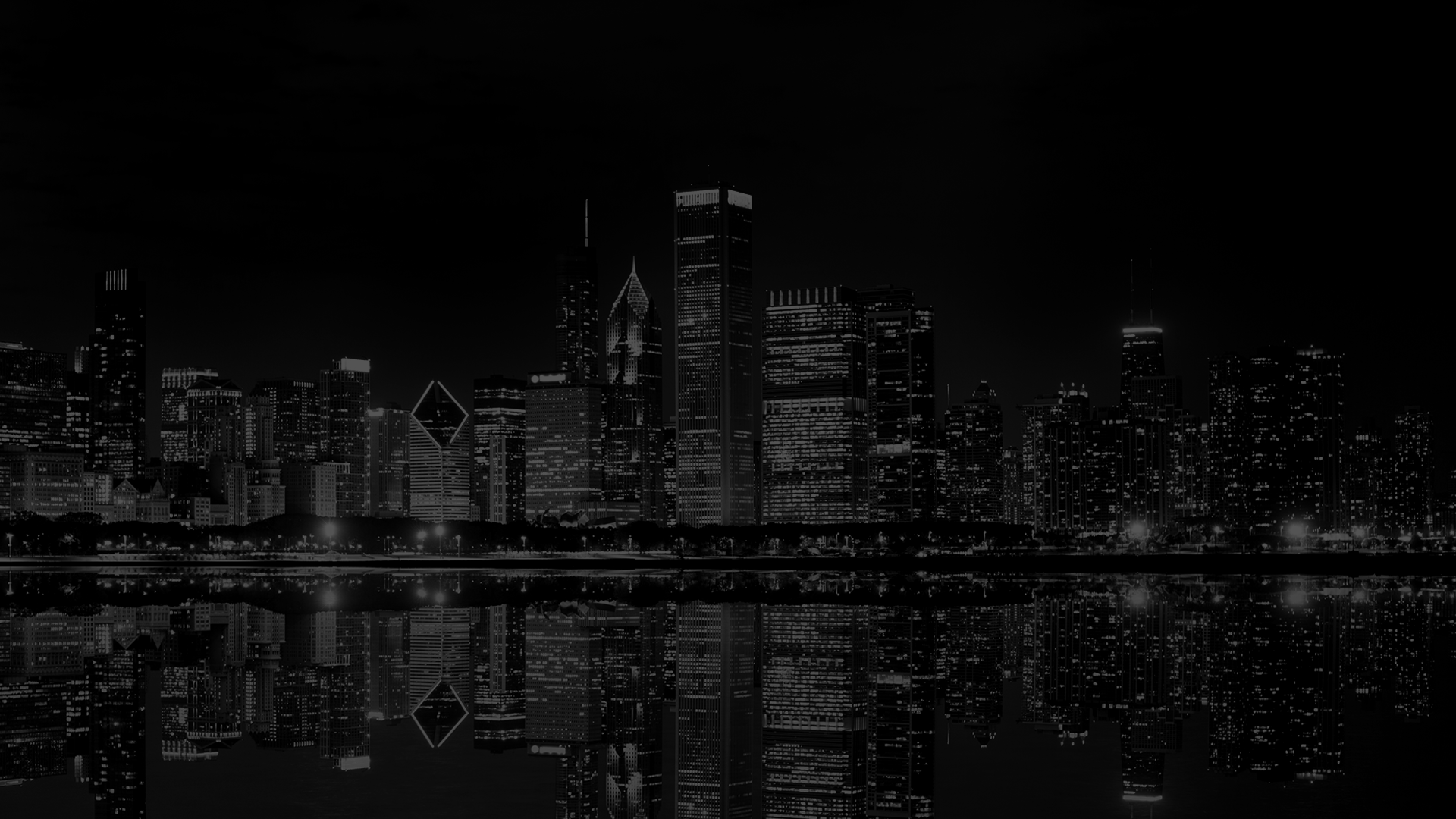 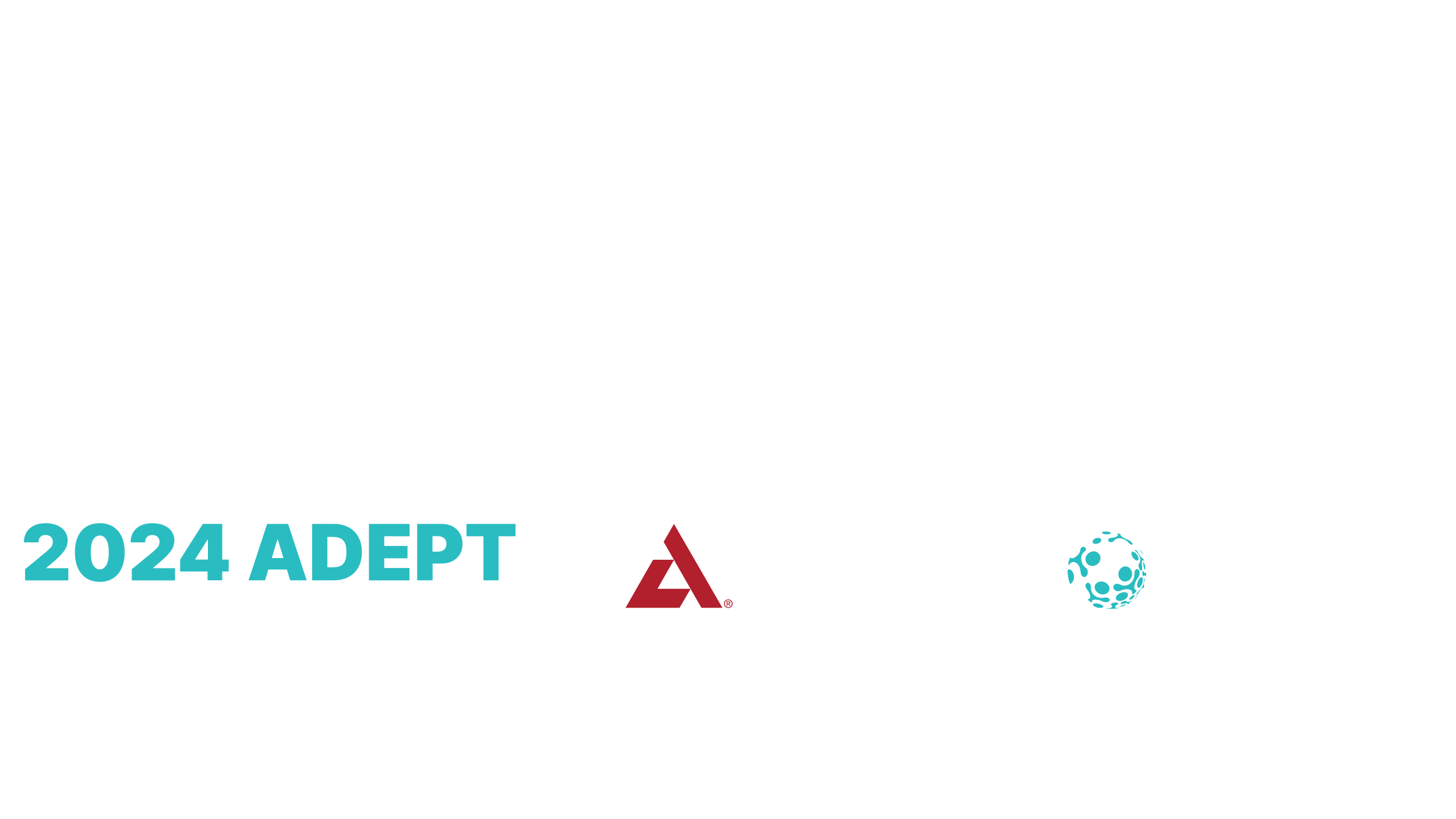 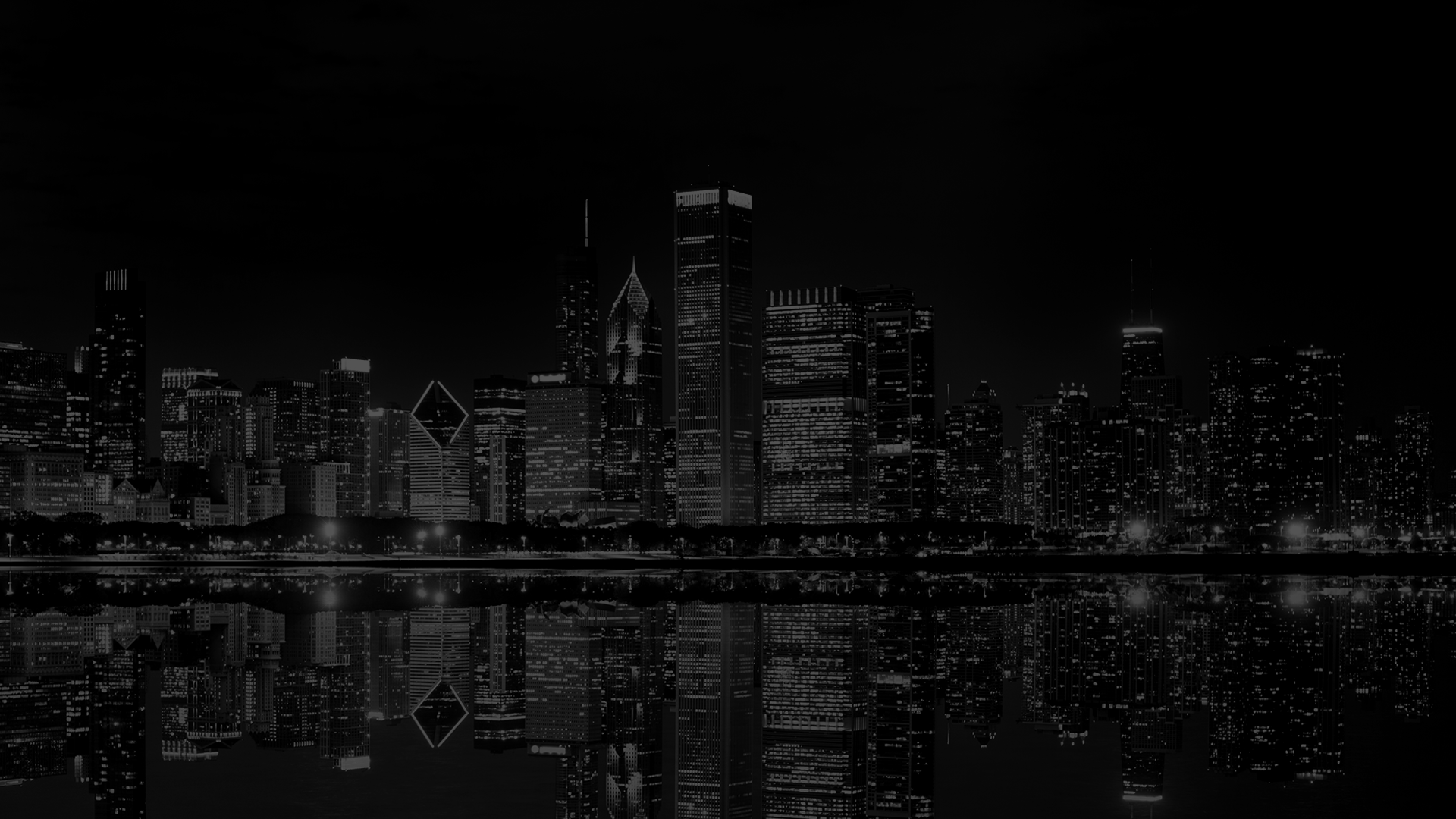 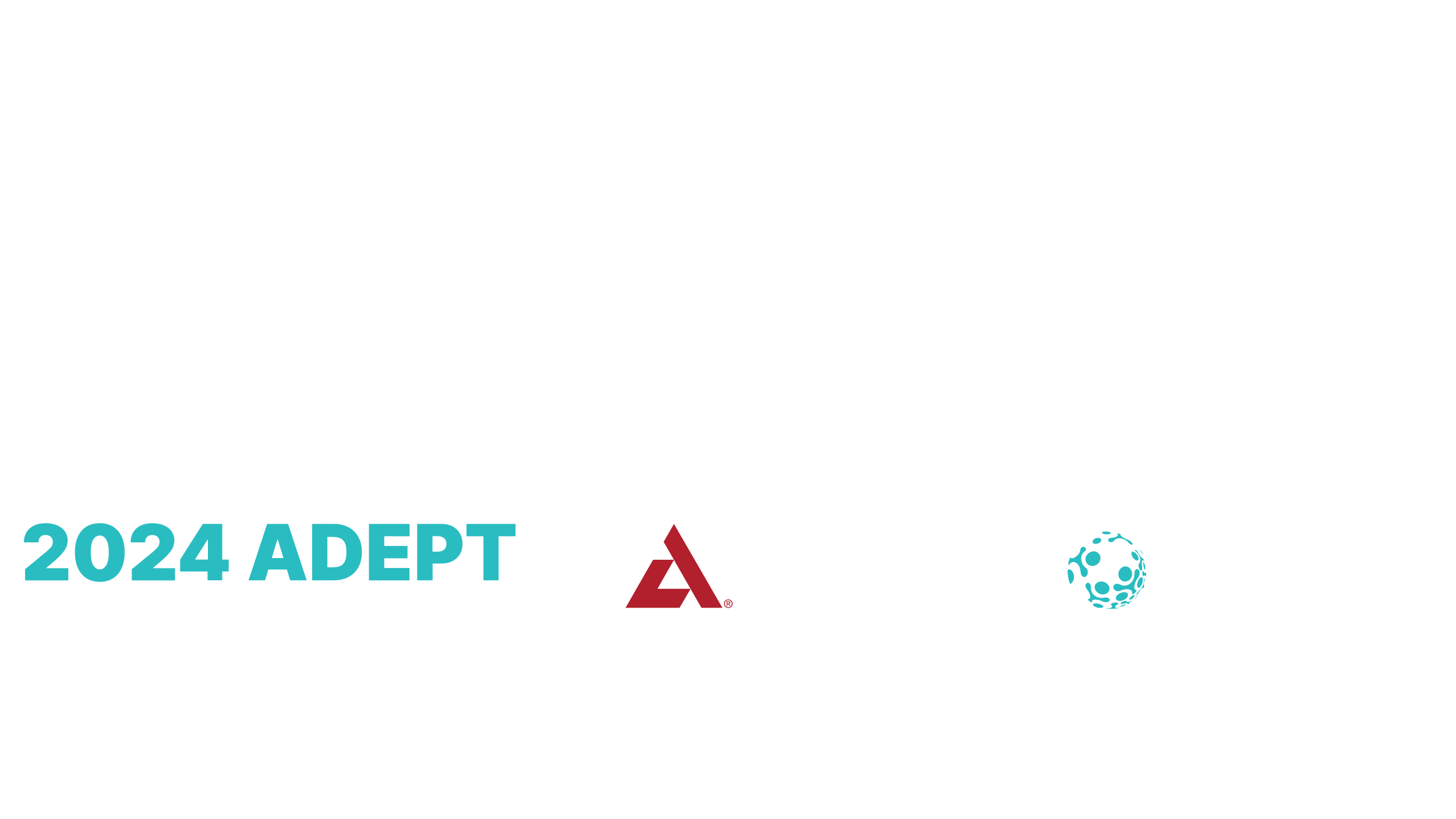 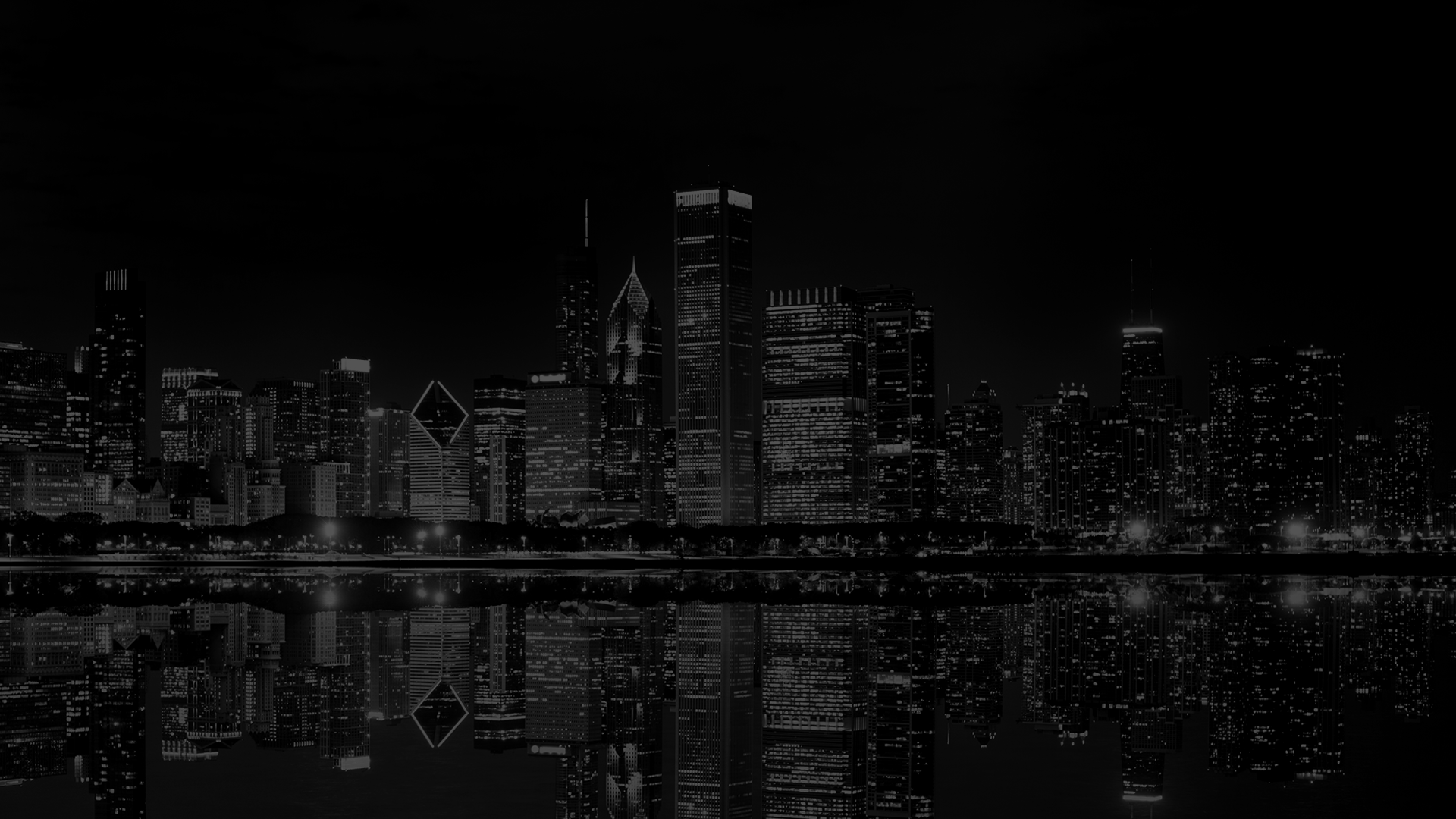 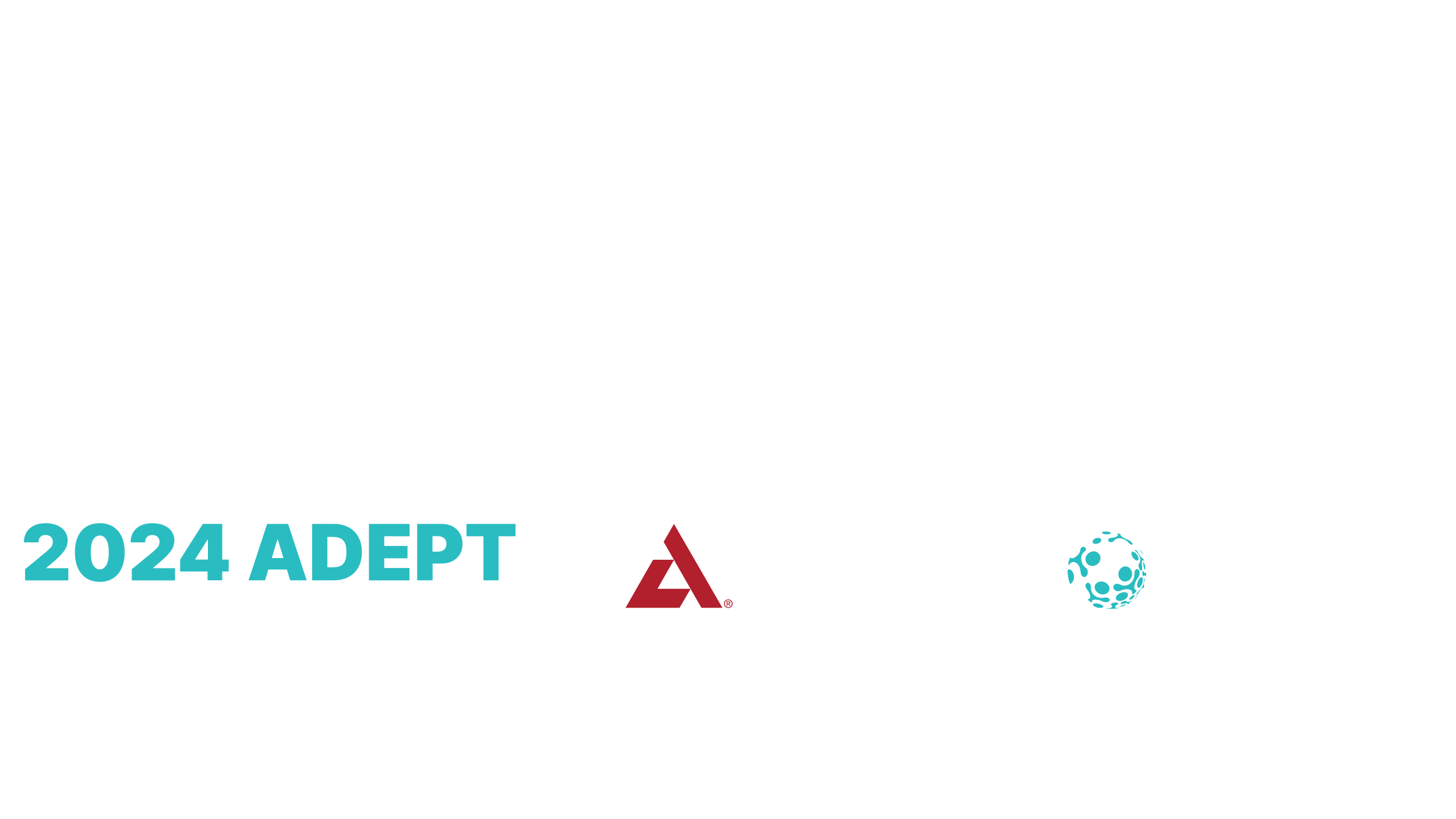 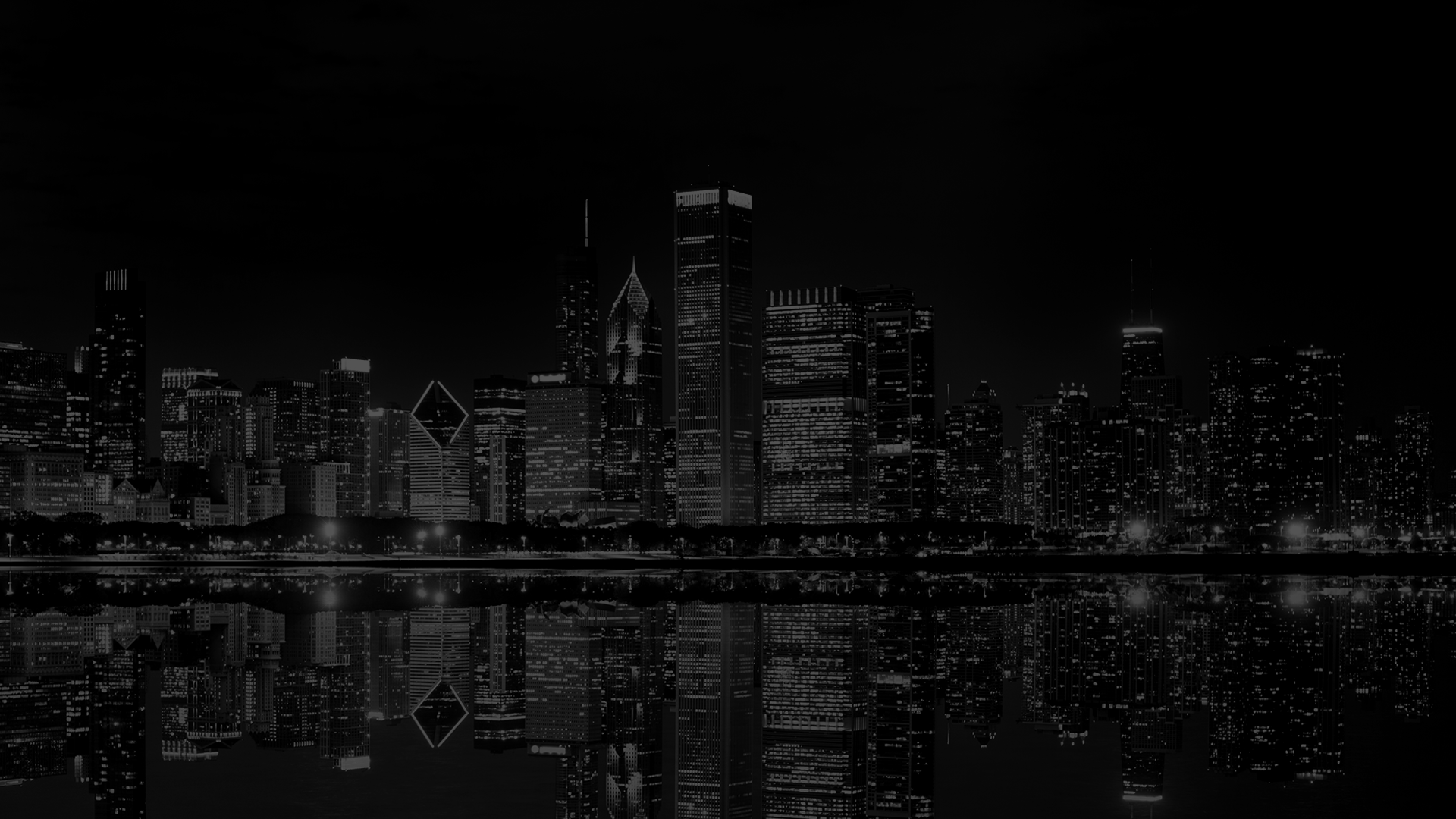 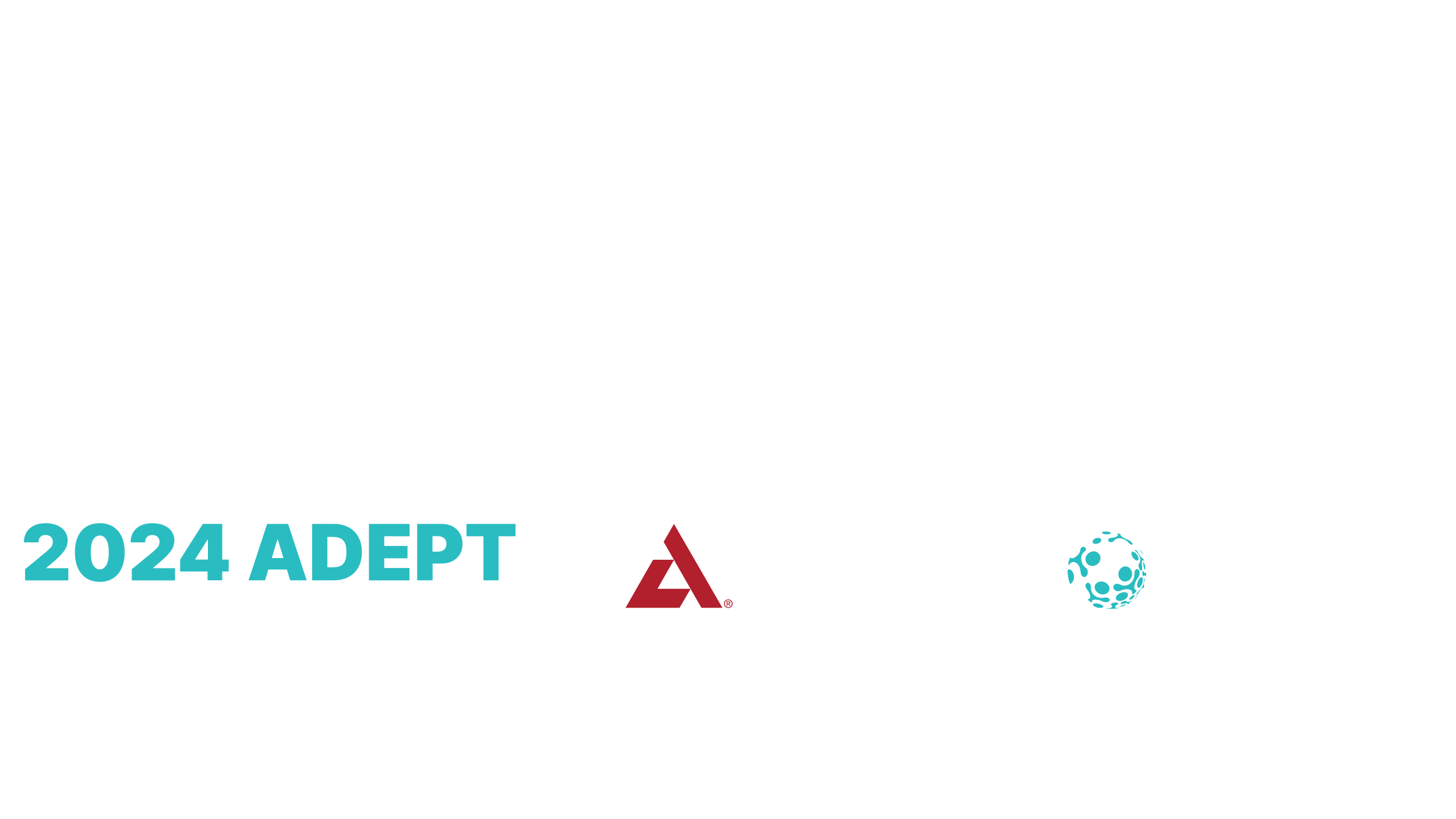 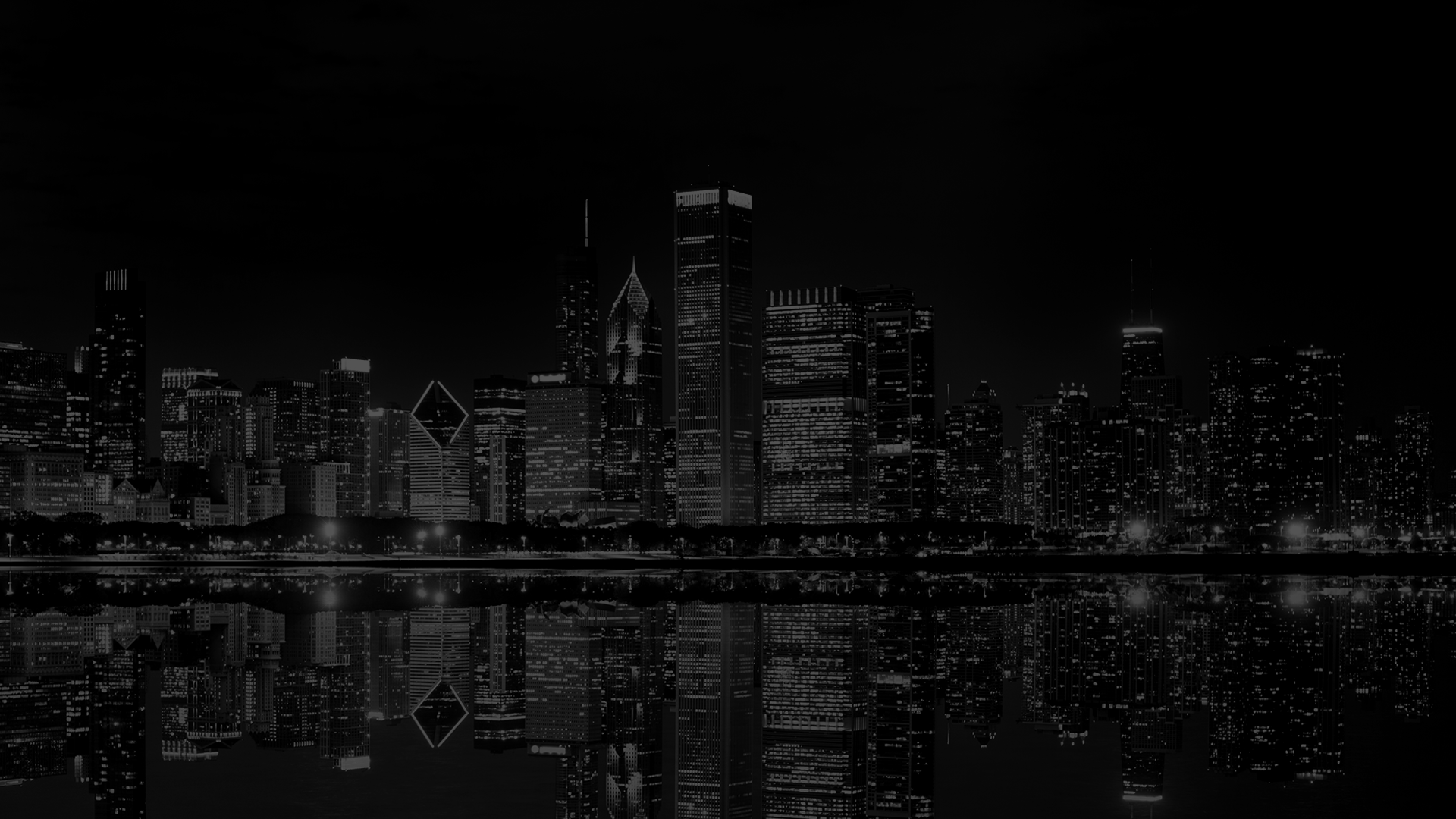 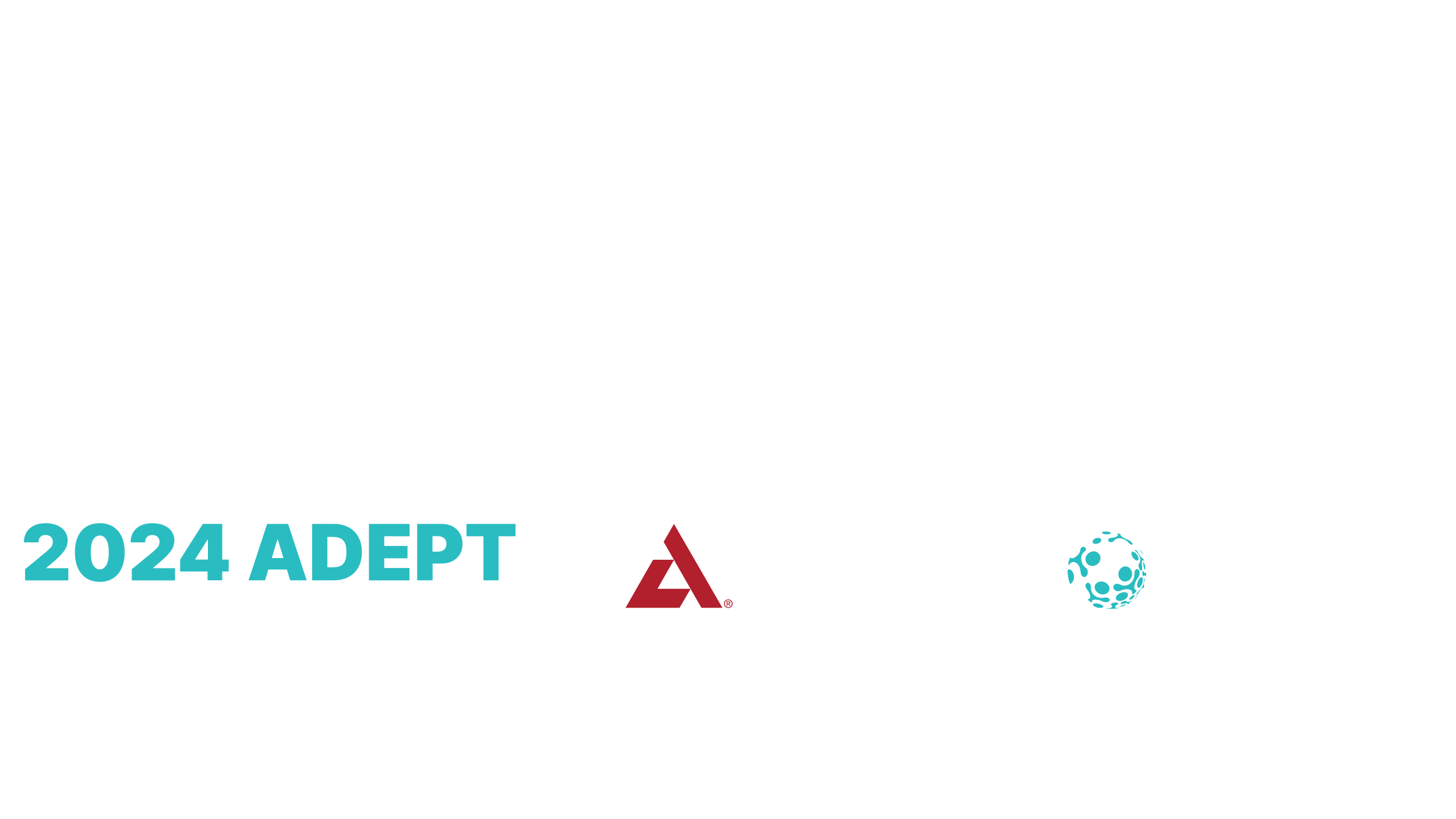 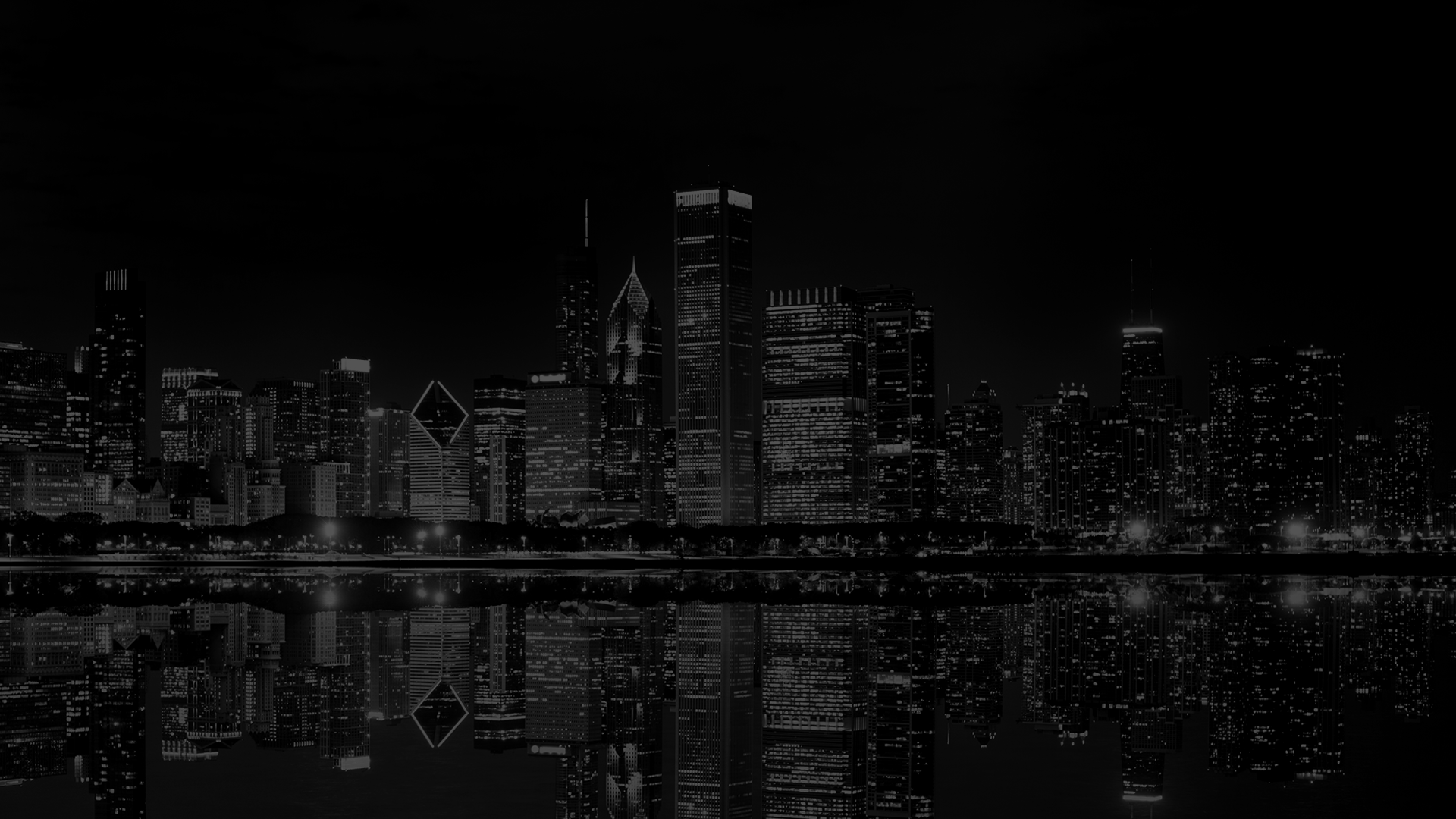 2024 Annual Survey
Edits made based on HEAL feedback:
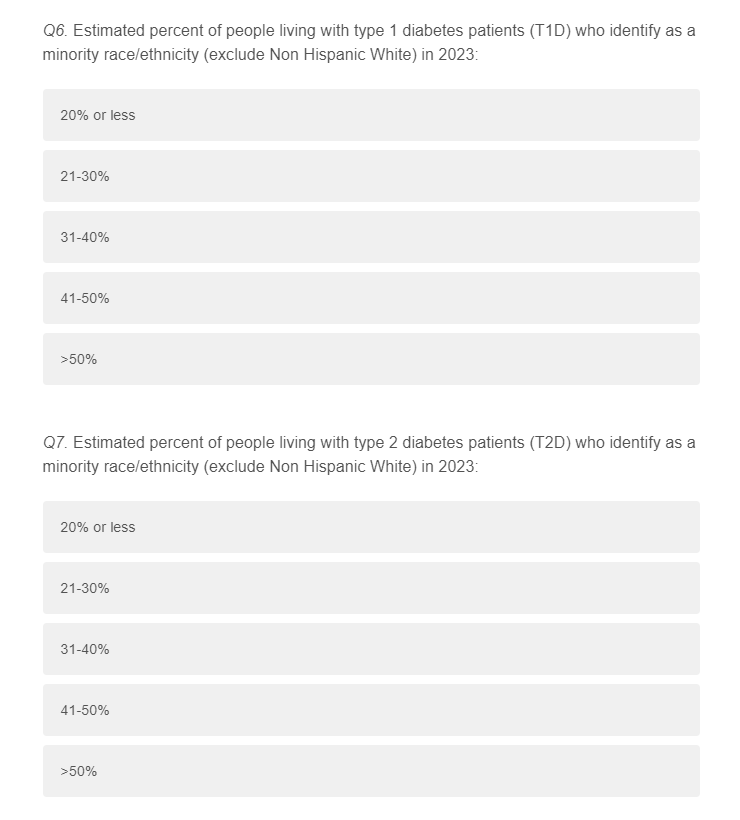 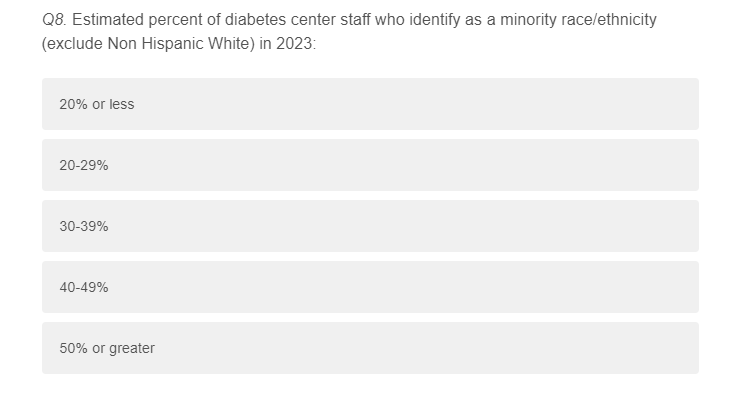 2025 Annual Survey Brainstorm
Questions submitted by Dr. Addala in 2022 survey let to manuscript.
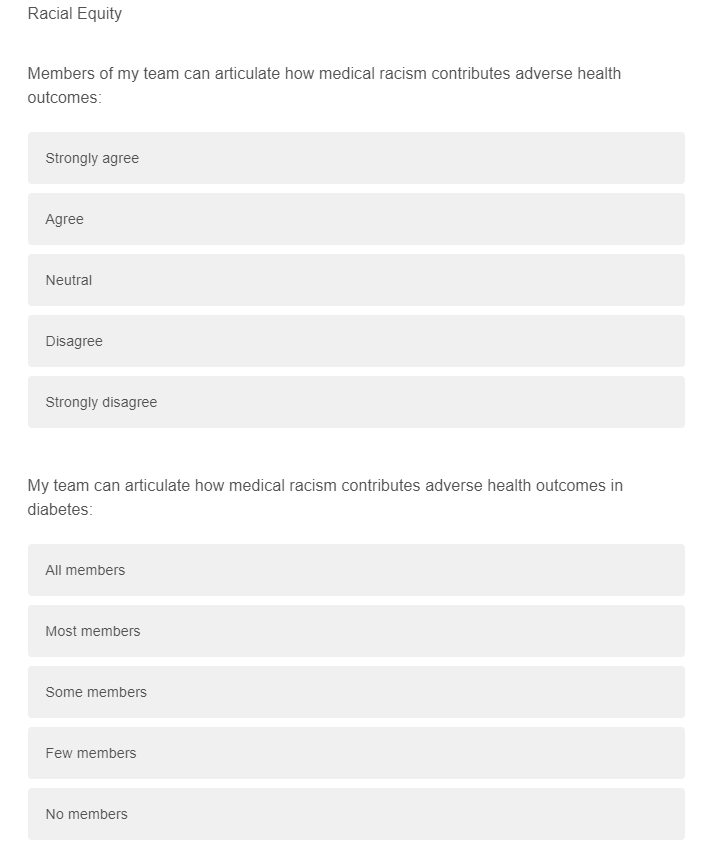 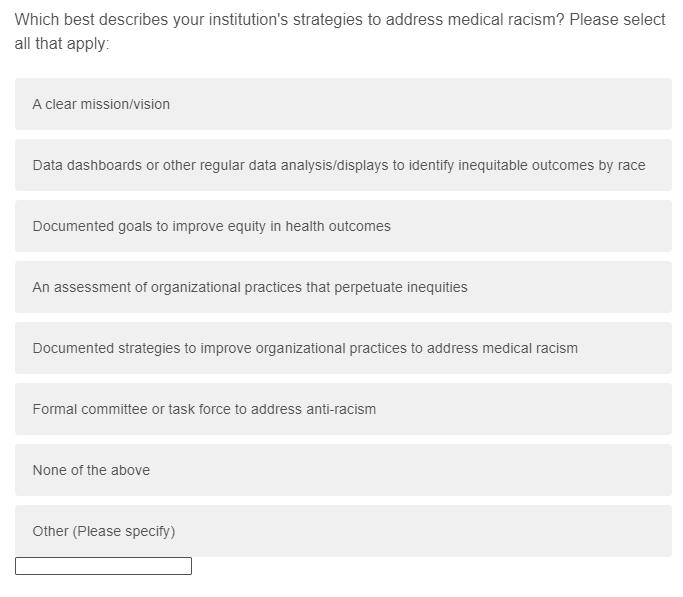 2025 Annual Survey Brainstorm
Questions submitted by Dr. Addala in 2022 survey let to manuscript.
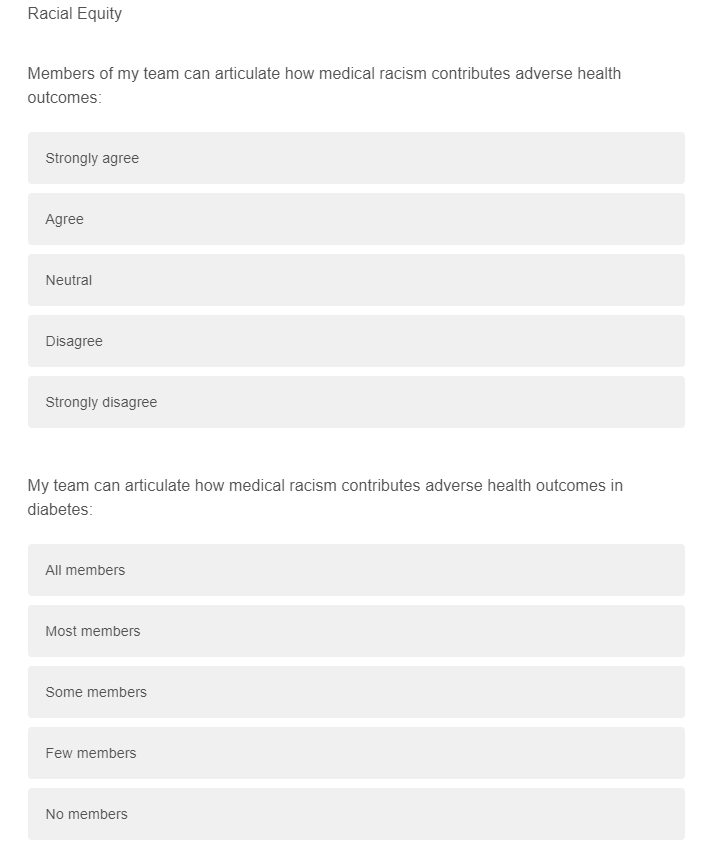 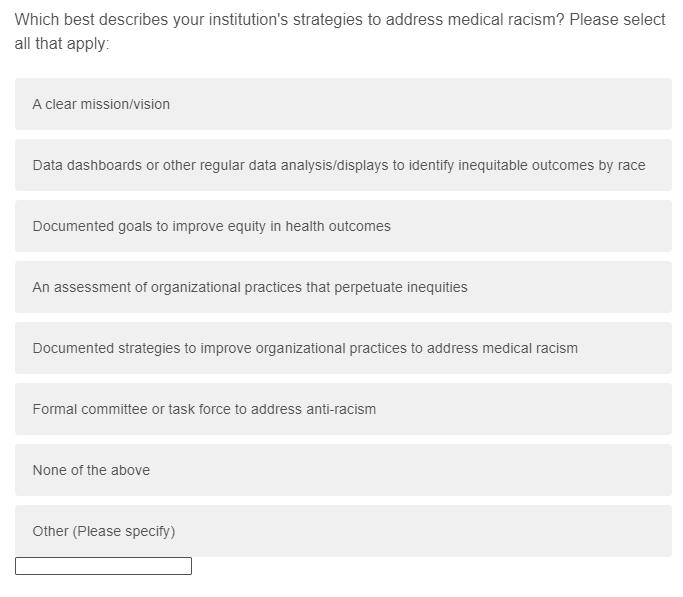 2025 Annual Survey Brainstorm
Questions submitted by Dr. Addala in 2022 survey let to manuscript.
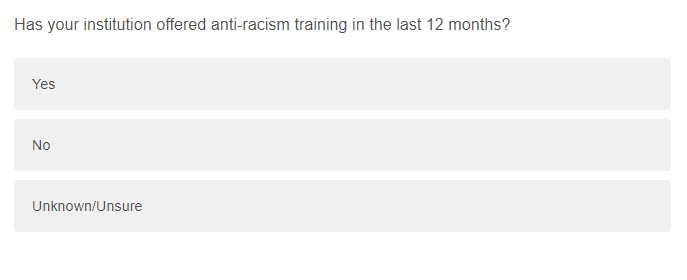 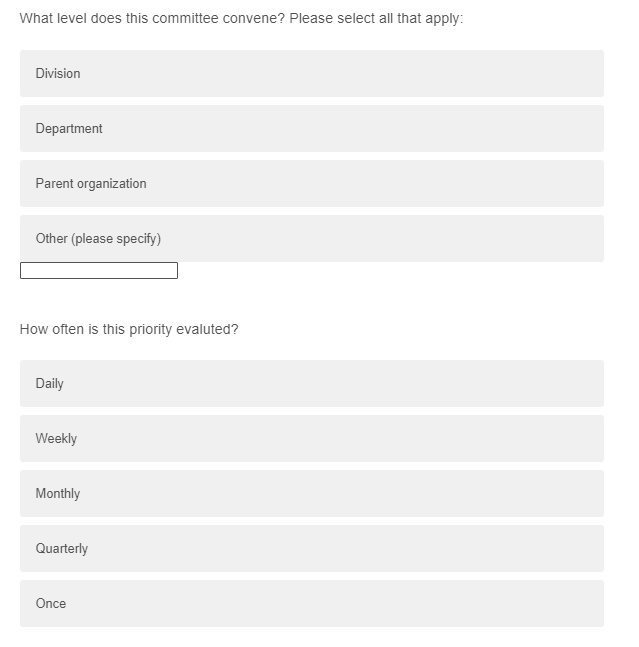 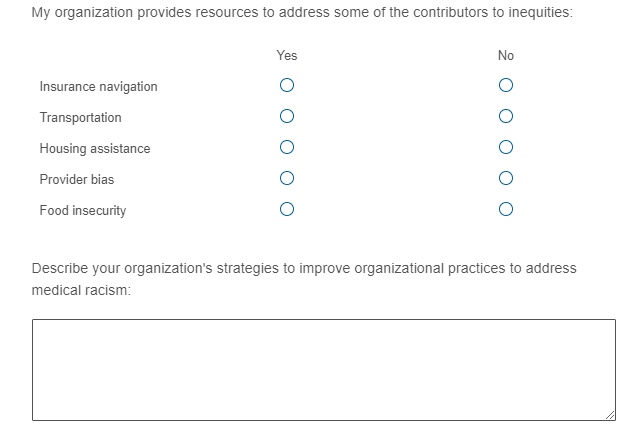 2025 Annual Survey Brainstorm
Questions submitted by Dr. Addala in 2022 survey let to manuscript.
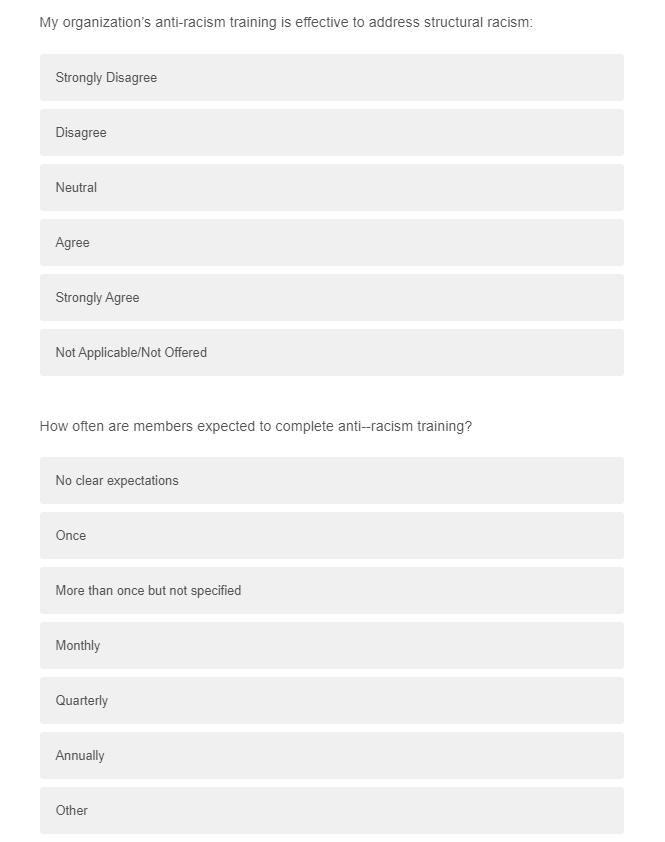 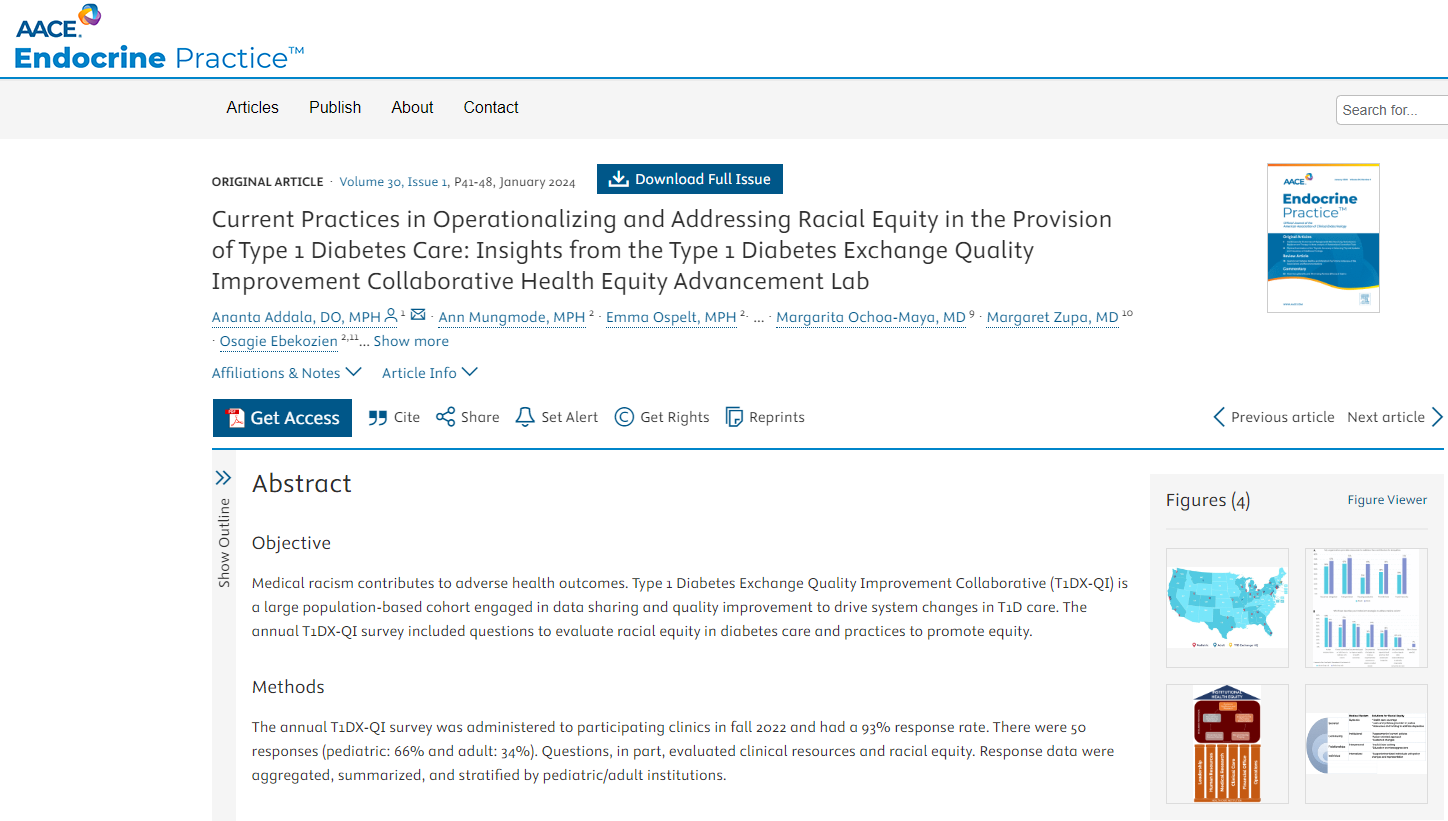 2025 Annual Survey Brainstorm
What questions would HEAL like to submit for 2025?

What types of publications could come out of these questions?

What section of health equity do we want to know from Collaborative centers?